King Saud University College of EngineeringIE – 341: “Human Factors Engineering”Fall – 2015 (1st Sem. 1436-7H)
Manual Materials Handling
(Chapter 8)
Prepared by: Ahmed M. El-Sherbeeny, PhD
1
Lesson Overview
What is MMH?
MMH Activities
MMH Effect on Health
NIOSH Lifting Equation
Case 1: Effect of Frequency Factor on RWL
Case 2: Effect of Horizontal Distance on RWL
Case 3: Effect of Vertical Distance on RWL
2
What is Manual Materials Handling?
Manual Materials Handling (MMH)
Important application of ergonomic principles
Particularly addresses back injury prevention
Almost every worker performs MMH tasks
Either one-time (infrequent) duty, or
As part of regular work

MMH involves five types of activities:
Lifting/Lowering
Pushing/Pulling
Twisting
Carrying
Holding
3
MMH Activities
Lifting/Lowering 
Lifting: to raise from a lower to a higher level
Range of a lift: from the ground to as high as you can reach with your hands
Lowering is the opposite activity of lifting
Pushing/Pulling
Pushing: to press against an object with force in order to move the object
The opposite is to pull
Twisting
(MMH Defn) act of moving upper body to one side or the other, while the lower body remains in a relatively fixed position
Twisting can take place while the entire body is in a state of motion
4
MMH Activities (cont.)
Carrying
Having an object in one’s grasp or attached while in the act of moving
Weight of object becomes a part of the total weight of the person doing the work
Holding
Having an object in one’s grasp while in a static body position
5
MMH: Effect on Health
MMH: most common cause of occupational fatigue and low back pain
About ¾ workers whose job includes MMH suffer pain due to back injury at some time
Such back injuries account for ≈ 1/3 of all lost work + 40% of all compensation costs
More important than financial cost: human suffering
⇒prevention of back injuries:crucial, challenging problem for occupational health and safety
6
MMH: Effect on Health (cont.)
Work factors causing back injury during MMH
Most common causes of back injuries
Tasks involving MMH > worker's physical capacity,
Poor workplace layout
1. Weight of the load lifted
For most workers, lifting loads over 20 kilograms ⇒ increased number and severity of back injuries
2. Range of the lift
Preferred range for lifting is:between knee and waist height
Lifting above/below this range is more hazardous 
3. Location of load in relation to the body
Load lifted far from the body ⇒ more stress on the back than the same load lifted close to the body
7
MMH: Effect on Health (cont.)
Cont. Work factors caus. back injury during MMH
4. Size and shape of load
Bulky object is harder to lift than a compact one of the same weight because it (or its center of gravity) cannot be brought close to the body
Lifting a bulky object also forces a worker into an awkward and potentially unbalanced position
5. Number and frequency of lifts performed
How often the worker performs MMH tasks, and for how long, are extremely important factors
Frequently repeated, long-lasting tasks: most tiring ⇒ the most likely to cause back injury
Highly repetitive MMH tasks also make the worker bored and less alert ⇒ safety hazard
8
MMH: Effect on Health (cont.)
Cont. Work factors caus. back injury during MMH
6. Excessive bending and twisting
Poor layout of the workplace ⇒ risk for injury ↑
e.g. shelving that is too deep, too high or too low ⇒ unnecessary bending or stretching
e.g. lack of space to move freely ⇒ increases the need for twisting and bending
e.g. unsuitable dimensions of benches, tables, and other furniture ⇒ force worker to perform MMH tasks in awkward positions⇒ add stress to the musculoskeletal system
e.g. work areas overcrowded with people or equipment ⇒ stressful body movements
9
Establishing if a Lift is too Heavy
NIOSH: National Institute for Occupational Safety and Health (United States) 
Following recommendations are based on "Revised NIOSH equation for the design and evaluation of manual lifting tasks”
NIOSH lifting equation takes into account weight, other variables in lifting tasks that contribute to the risk of injury
10
Establishing if a Lift is too Heavy (cont)
e.g. situation requires frequent lifts or lifting loads far away from the body
⇒ there is an increased risk of injury
Under these conditions, reduce weight limit:
from a baseline weight or "load constant" (LC)
to a recommended weight limit (RWL)
A "load constant" (LC)
23 kg (about 51 lb.)
established by NIOSH: load that, under ideal conditions (e.g. shifts ≤ 8 hr.), is safe for
75% of females
99% of males
i.e. 90% of adult employee population
The recommended weight limit (RWL)
Calculated using the NIOSH lifting equation
11
[Speaker Notes: Q: how come 75% females + 99% males ≈]
Calculating the RWL: Overview
STEP 1: measure/assess variables related to the lifting task
Six variables considered in determining RWL:
horizontal distance (H) the load is lifted, i.e. = distance of hands from midpoint between ankles
starting height of the hands from the ground, (vertical location, V)
vertical distance of lifting (D)
frequency of lifting or time between lifts (F)
angle of the load in relation to the body (A)(e.g. straight in front of you = 0º, or off to side)
quality of grasp or handhold based on the type of handles available (hand-to-load coupling, C).
12
Calculating the RWL: Overview (cont.)
Each of these variables: assigned a numerical value (multiplier factor) from look-up charts
STEP 2: Calculate RWL using NIOSH equation(includes six multiplier factors):
RWL = LC * HM * VM * DM * FM * AM * CM
where LC is the load constant; other factors are:
HM, the "Horizontal Multiplier" factor
VM, the "Vertical Multiplier" factor
DM, the "Distance Multiplier" factor
FM, the "Frequency Multiplier" factor
AM, the "Asymmetric Multiplier“ factor
CM, the "Coupling Multiplier" factor
13
Calculating the RWL: Overview (cont.)
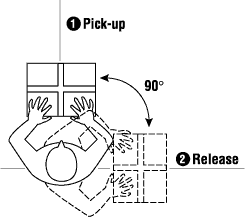 (AM)
14
Calculating the RWL: Overview (cont.)
STEP 3: analyze RWL
If all multiplier factors are in best range (i.e. 1)⇒ weight limit for lifting or lowering:23 kg (51 pounds)
If multipliers are not in best ranges (i.e. < 1)⇒ weight limit must be reduced accordingly
15
Determining the Multiplier Value
Figure out the "horizontal multiplier” (HM)
Measure the distance the object is from the body: measure (in cm) the distance from in-between the person's ankles to their hands when holding the object
Write down this number
Look up the number on"horizontal distance“chart, and find matching"multiplier factor” (HM)
Use this factor in lifting equation

Repeat this process for the other 5 factors:
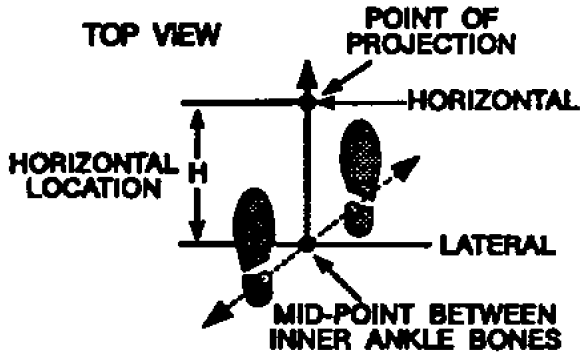 16
Determining the Multiplier Value (cont)
Vertical Multiplier (VM)
This’s vertical distance of the hands from the ground at the start of the lift
Measure this distance (cm)
Note, best (i.e. VM=1) to be 30 in (i.e. ~ 75 cm)
Determine corresponding VM value on the chart

Distance Multiplier (DM)
This’s distance (cm) load travels up/down from the starting position
Measure this distance
Determine corresponding DM value on the chart
17
[Speaker Notes: Note 75 cm is same as median US male knuckle height (see chapter on anthropometry), since this height is between knee and waist heights (closer to waist)]
Determining the Multiplier Value (cont)
Frequency Multiplier (FM)
This’s how often lift is repeated in a time period
Determine,
if the lift is done while
standing (i.e. V ≥ 30 in.) or
stooping (i.e. V < 30 in.)
if the lift is done for more or less than one hour (in total time for the shift)
how much time there is between lifts(or # of lifts/minute)

Asymmetric Multiplier (AM)
This measures if body must twist or turn during lift
Measurement is done in degrees (360 being one complete circle)
18
Determining the Multiplier Value (cont)
Coupling Multiplier (CM)
This finds “coupling” i.e. type of grasp person has on the container
It rates the type of handles as
good
fair
poor
You also need to know if the lift is done in a standing or stooping position
19
[Speaker Notes: Fair: make/shift cut outs in cardboard boxes]
Determining the Multiplier Value (cont)
Once you have all these values ⇒ use Revised lifting equation to determine the RWL
Compare RWL to actual weight of the object
If the RWL < lower than actual object weight:
⇒ determine which factor(s) contribute to the highest risk
factors that are contributing the highest risk have the lowest multiplier values
modify the lift accordingly
20
Applicability of NIOSH Lifting Equation
It does not apply when lifting/lowering,
with one hand 
for over 8 hours 
while seated or kneeling 
in a restricted work space
unstable objects (e.g. buckets, liquids containers)
while pushing or pulling 
with wheelbarrows or shovels 
with high speed motion(faster than about 30 inches/second)
extremely hot or cold objects or in extreme temperatures
with poor foot/floor coupling(high risk of a slip or fall)
21
Applicability of NIOSH Lifting Equation
It does apply (mostly) with
two-handed lifting, 
comfortable lifting postures, and 
comfortable environments and non-slip floorings
Calculation of RWL using the formula:
Indicates which of the six components of the task contribute most to the risk
The lower the factor ⇒ it contributes more to risk
Why is equation called “revised”?
NIOSH published their first lifting equation in 1981
In 1993: new "revised" equation was published
It took into account new research findings and other variables not used in the first equation
“revised” equation can be used in a wider range of lifting situations than the first equation
22
[Speaker Notes: e.g. in original equation LC was 40 kg, then was reduced down to 23 kg]
Multiplier Values
Horizontal Multiplier (HM)
Find horizontal distance (H, in cm) from midpoint between ankles to point projected on floor directly below the mid-point of hand grasps (i.e. the load-center) while holding object, or distance to large middle-knuckle of hand
Determine HM (discrete values) from chart 
Q: What to do forintermediate values?
23
[Speaker Notes: A: either interpolate, or use multiplier formulae shown at the end of the slides for HM, VM, DM, AM]
Multiplier Values (Cont.)
Vertical Multiplier (VM)
Find the vertical distance (V, in cm) of the hands from the ground at the start of the lift
Determine VM(discrete values)from chart
24
Multiplier Values (Cont.)
Distance Multiplier (DM)
Find the vertical distance (D, in cm) that the load travels
Determine DM (discrete values) from chart below
25
Multiplier Values (Cont.)
Asymmetric Multiplier (AM)
Find the twisting angle (A) in degrees (º) of the body from the midline (AKA the sagittal line) while lifting
Determine AM (discrete values) from chart
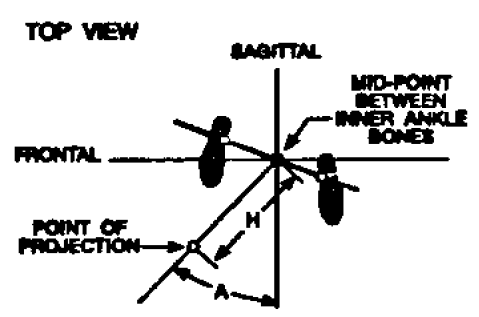 26
Multiplier Values (Cont.)
Frequency Multiplier (FM)
Find the frequency of lifts (F) and the duration of lifting (in minutes or seconds) over a work shift
Determine FM (discrete values) from chart below
27
[Speaker Notes: Note, the values above assume sufficient recovery (i.e. rest) allowances.]
Multiplier Values (Cont.)
Coupling Multiplier (CM)
Find the quality of grasp (or coupling, C) classified as:
Good: fingers wrap completely around object or handles
Fair: only a few fingers grasp firmly around object
Poor: only few fingers or fingertips are partially under or around object
Also depends on body position (either standing or stooping)
Determine CM (discrete values) from chart below
28
[Speaker Notes: Good coupling also involves the presence of handles for inserting fingers]
Revised NIOSH Lifting Equation
Revised NIOSH Lifting Equation:
RWL = 23 Kg * HM * VM * DM * AM * FM * CM

Summary of steps:
Carefully read and inspect the problem
Determine the six variables: H, V, D, F, A, C
Find out the values for the different multipliers for the MMH in question
solve for the RWL
If RWL ≥ weight of the object handled ⇒
task is safe
If the RWL < weight of the object handled ⇒
task is dangerous
task must be redesigned
29
Case 1: Effect of Frequency Factor on RWL
Problem Statement: Analyze the following work task. A worker lifts 10 kg boxes from the conveyor to the cart, ten times every minute for two-hours.
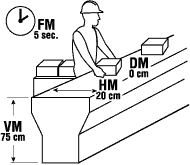 6 sec
30
Case 1: Effect of Frequency Factor on RWL
Solution: First, calculate the recommended weight limit (RWL) for the task
Determine the weight of the load.Weight = 10 kg
Assess the six components of lifting task.
31
Case 1: Effect of Frequency Factor on RWL
Select appropriate multiplier factors for each lifting component from the appropriate tables
32
Case 1: Effect of Frequency Factor on RWL
Determine the Recommended Weight Limit for the task:
	RWL 	= 23 kg * 1 * .99 * 1 * 0.71 * 0.26 * 1
			= 4 .2 kg

Compare weight of the load against determined weight limit for the task:
	weight of load (10 kg) > RWL (4.2 kg)
 
Conclusion: Task is Dangerous
33
Case 1: Effect of Frequency Factor on RWL
Recommendations:
Assess which component(s) contribute(s) most to the risk
the critical factor is FM ⇒ it is required to reconsider the frequency of lifting and/or duration of task
Shorten the frequency of lifting by: 
reducing the frequency of incoming boxes(i.e. increasing F) and/or 
assigning additional workers to task, and/or 
shortening the time of the task to 1 hour
34
Case 1: Effect of Frequency Factor on RWL
Recommendations (Cont.):
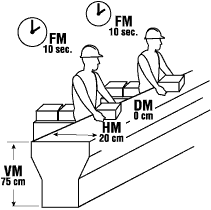 35
[Speaker Notes: * Note how we just moved only one step in the FM table: i.e. from 2 hours to 1 hour, and up from 6 sec to the nearest reading @ 10 sec]
Case 1: Effect of Frequency Factor on RWL
Redesign the Task
Assess the six components in the redesigned task
Determine new RWL:
	 RWL =23 kg * 1 * .99 * 1 * 0.71 * 0.75 * 1
		        = 12.1 kg
Compare weight of the box against determined weight limit for redesigned task:
	weight of load (10 kg): now < RWL (12.1 kg)
Conclusion:most  workers can perform the task safely (why most?)
36
[Speaker Notes: * Note assuming only redesigning F (i.e. no change in AM), the min. FM such that W ≤ RWL  FM ≥ W / (LC * AM) ≥ 10 / (23 * 0.71) ≥ 0.612; and 0.75 is both close and greater than 0.612
* Also note assuming redesigning A (i.e. no change in FM), the min AM such that W ≤ RWL  AM ≥ W / (LC * FM) ≥ 10 / (23 * 0.26) ≥ 1.67, which is not possible since all multipliers must be ≤ 1]
Multiplier Values: Alternative Equations
Alternative formulae for multipliers:
HM = [25/H ]			     {note, 25 ≤ H [cm] ≤ 63 cm}
VM = [1 – (0.003|V – 75|)]    {note, 0 ≤ V [cm] ≤ 175 cm}
DM = [0.82 + (4.5/D)]	     {note, 25 ≤ D [cm] ≤175 cm}
AM = [1 – (0.0032A)]	     {note, 0° ≤ A ≤135°}

Compare between values obtained from look-up charts and above formulae (e.g. for Case 1)
37
[Speaker Notes: Note, the equations to be used to get RWL using US customary units, as follows: LC = 51 lb.; HM = 10/H; VM = 1 – (0.0075|V – 30|); DM = 0.82 + (1.8/D); AM = 1 – (0.0032A); and same tables for CM, FM]
Case 2: Effect of Horizontal Dist. on RWL
Problem Statement:
Analyze the following work task.
A worker lifts 15 kg boxes from the table to the shelf, five times an hour.
Notice that there is a barrier between the worker and the box.
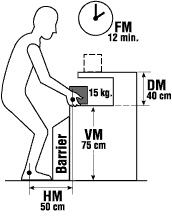 38
[Speaker Notes: Class exercise or Solve for extra credit]
Case 3: Effect of Vertical Distance on RWL
Problem Statement:
Analyze the following work task.
A worker lifts a 15 kg load of loosely-piled pieces of metal from the floor to the table, five times an hour.
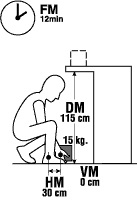 39
[Speaker Notes: Class exercise or Solve for extra credit]
References
Slides by: Dr. Khaled Al-Saleh; online at:http://faculty.ksu.edu.sa/alsaleh/default.aspx
Slides by: Dr. Mohammed Z. Ramadan; online at:http://faculty.ksu.edu.sa/mramadan/default.aspx
Revised NIOSH Equation for the Design and Evaluation of Manual Lifting Tasks. Thomas R. Walters et al. Ergonomics 36(7): 749-776,1993.
Applications Manual for the Revised NIOSH Lifting Equation. Thomas R. Walters, Vern Putz-Anderson, Arun Garg. US Department of Health and Human Services: Public Health Services. Cincinnati, OH, 1994.
OSHA Technical Manual. Section VII: Chapter 1: Back Disorders and Injuries. Online at:
www.osha.gov/dts/osta/otm/otm_vii/otm_vii_1.html
40
[Speaker Notes: In the future, add lifting index (LI) = W / RWL for ranges <1, 1-3, >3 from Dr. Ramadan’s notes]